Русская берёзка
Берёза
Загадка
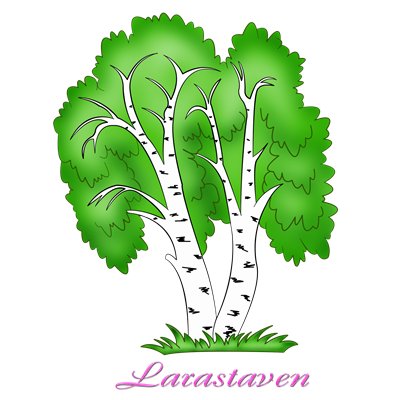 Разбежались по опушке
В белых платьицах подружки.
Не заботясь о погоде,
В сарафане белом ходит.
А в один из тёплых дней
Май серёжки дарит ей.
Вся в белое платье одета,В серёжках, в листве кружевной,Встречает горячее летоОна на опушке лесной.
Проснулась Берёзонька. Украсилась серёжками. Всем понравилась, на праздник направилась.
Красота осенних берёзок в картинахрусских художников
Исаак Ильич Левитан. ЗОЛОТАЯ ОСЕНЬ
Как прекрасны спящиепод белым покрывалом берёзки!
Но не только красотой славится русская берёзка. Из её прочной древесины изготовляют мебель.
Из бересты изготовляют разную посуду
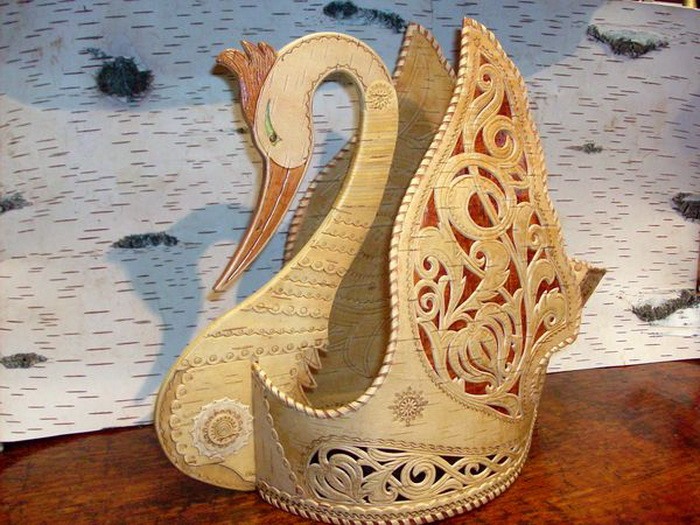 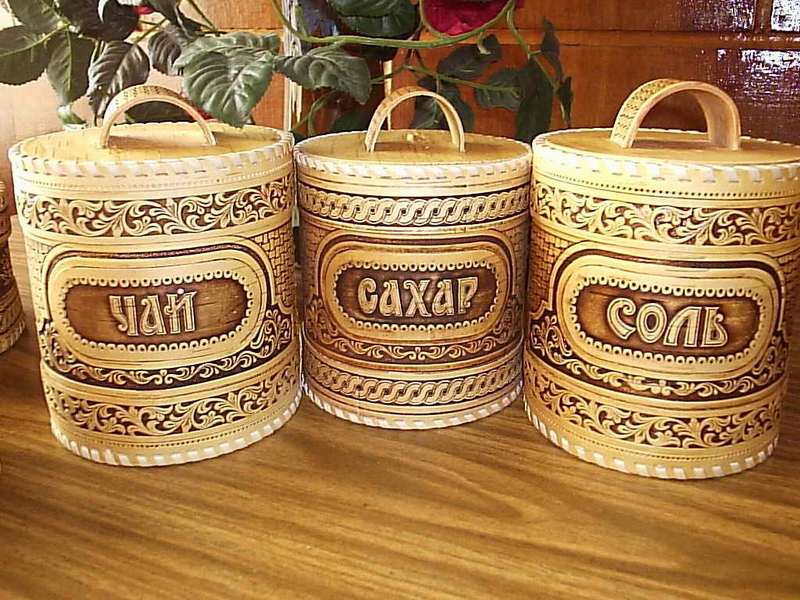 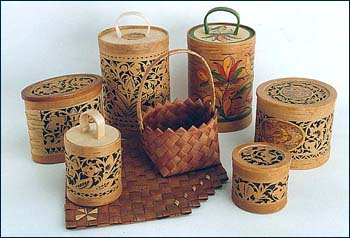 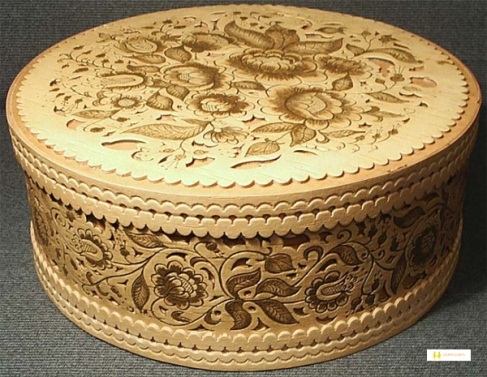 Народные умельцы могут изготовить из бересты разные предметы, так необходимые 
в быту человека
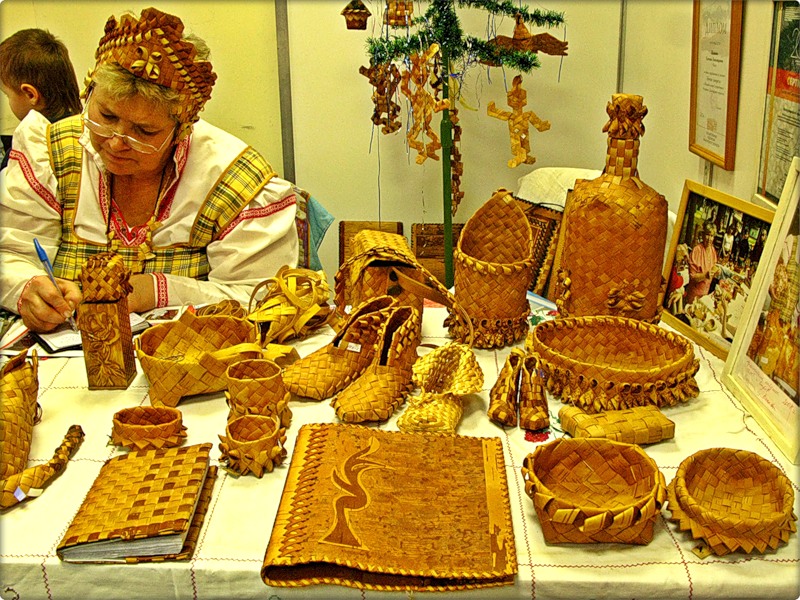 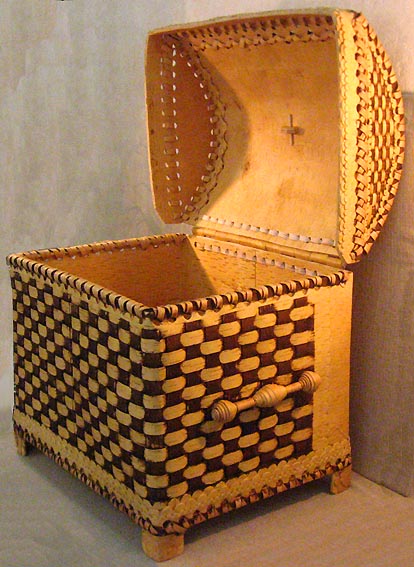 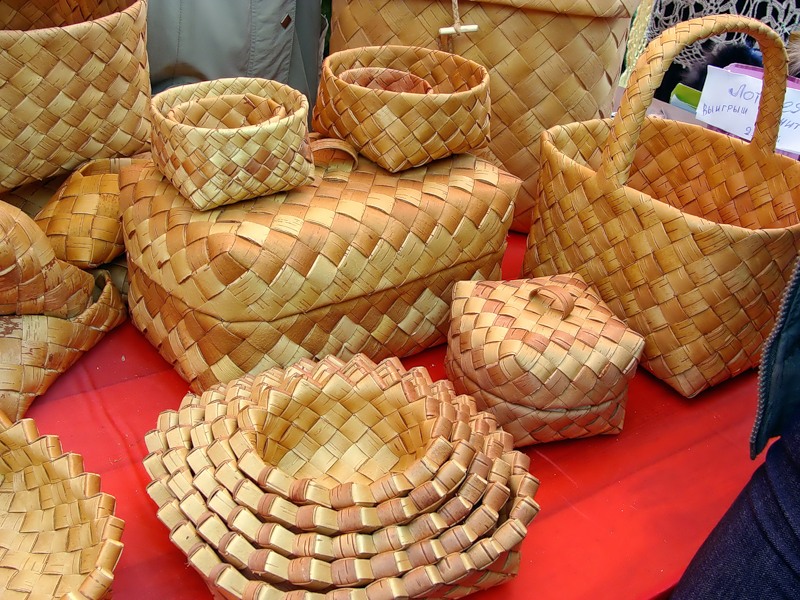 Плетённые
корзины и
коробки
Сундук для хранения одежды
Из бересты плетут лапти,и даже резные украшения
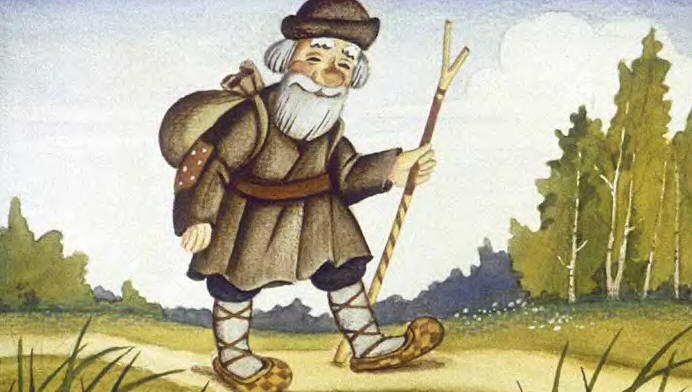 Лапти
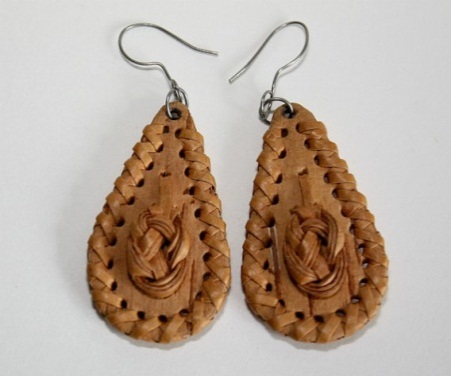 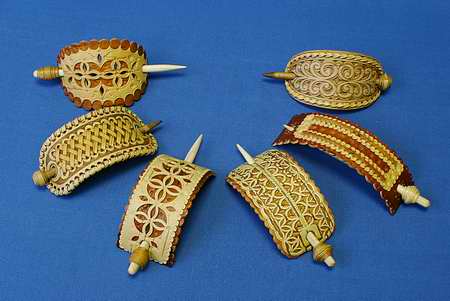 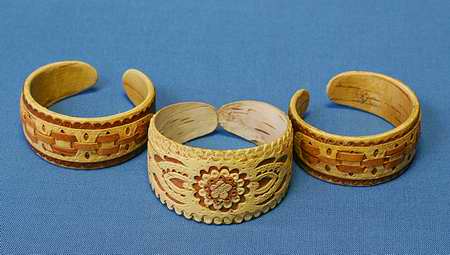 Серьги
Браслеты
Заколки для волос
Берестяная резьба во всём мире славится.Из неё игрушки и сувениры делают, по всему свету они расходятся, дарят душевное тепло русской берёзки
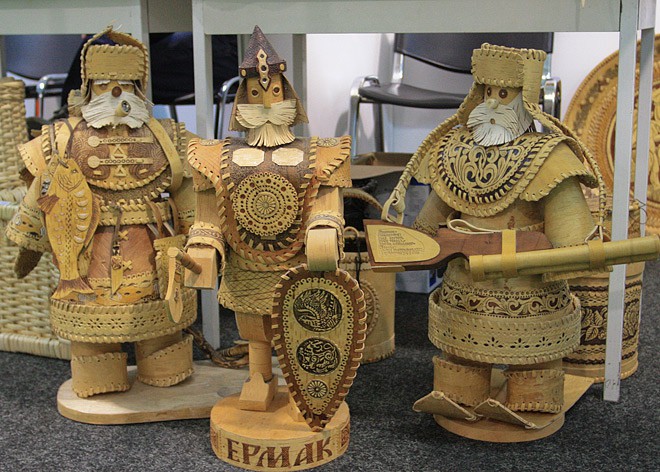 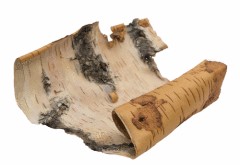 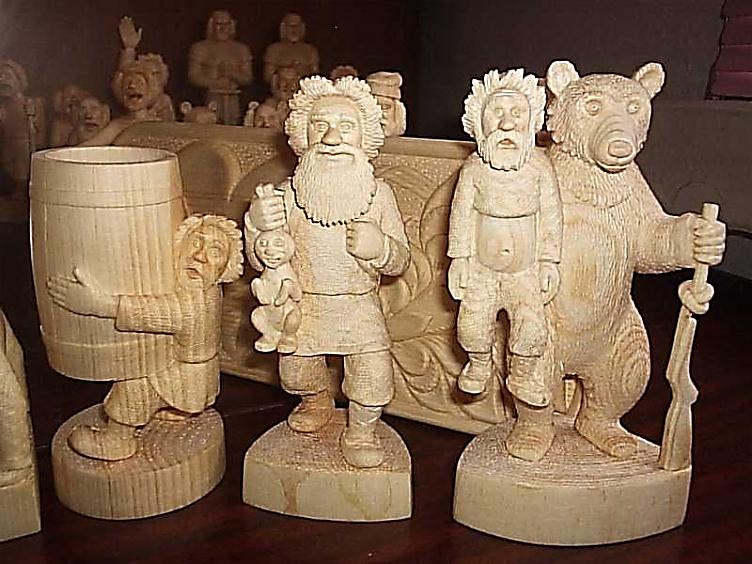 Весной берёзка соком целительным всех угощает
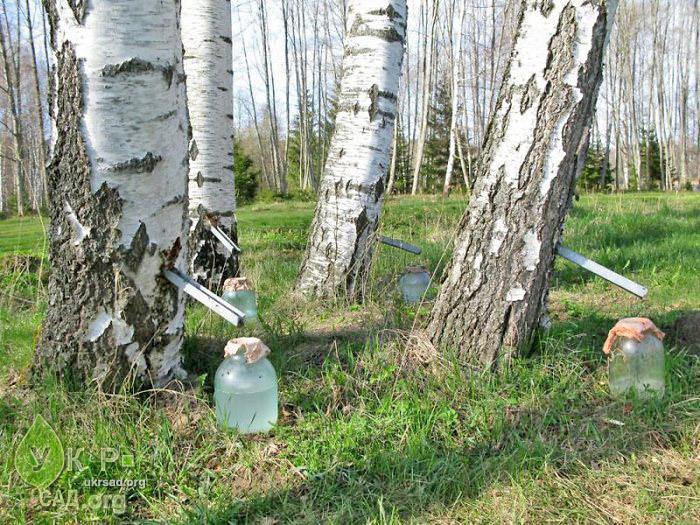 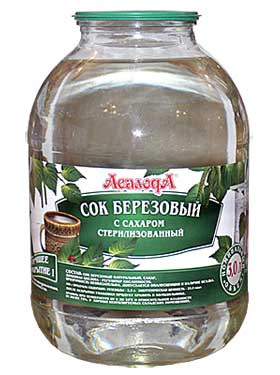 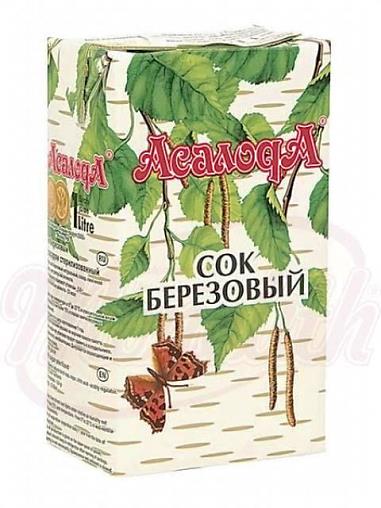 Своими почками да листьями берёзка людей лечит, в бане веничком парит, всем здоровья дарит.
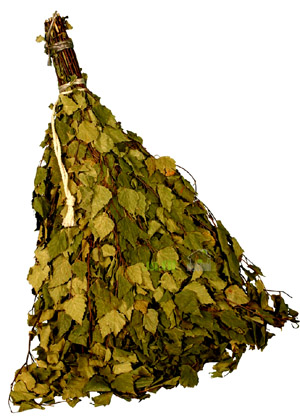 О русской берёзке сказки складывают
Русской берёзке стихи посвящают…
А вы, берёзы тонкие,
Что нынче зелены?
 Для праздника,
для праздника,
Для мая, для весны.
Е. Благинина
Берёзка
У красы-берёзки
Платье серебрится.
У красы-берёзки
Зелены косицы…
П. Воронько
Зайди в берёзовый лес! И ты словно окажешься среди подружек в нарядных белых сарафанах
Ни в одной стране мира нет столько берёз, как у нас, в России. Берёза – символ России, нашей Родины.
Берёзка
Россия, моя мама,
С тобой я горда и упряма.
Твоею живу я силой,
Отчизна моя. Россия!
Используемые источники
http://yandex.ru/images
http://rasfokus.ru/images/photos
http://www.chitalnya.ru/work/328294/
http://berlogamisha.mybb.ru/viewtopic.php?id=208&p=2
http://star-ushka.ya.ru/replies.xml?item_no=581
http://www.maaam.ru/detskijsad/fototchet-s-vesenego-prazdnika-snegovik-i-vesna.html
http://zagadochnijmir.forum2x2.ru/t1083-topic
http://www.stihi.ru/2014/02/09/1555
http://www.rosleshoz.gov.ru/media/photos/73/?start=1761
http://searchmasterclass.net/raznye-master-klassy-i-podelki/452849-troica-8.html
http://dobart.ru/beryoza.html
http://ur-ga.ru/culture/?n=1548
http://www.slavyanskaya-kultura.ru/blogs/kuhnja-vedm-poleznye-tainy
Используемые источники
http://www.livemaster.ru/item/2540903-dlya-doma-interera-hlebnitsa-horovod
http://big-image.ru/image-2335
http://www.belik.ua/637-mebel-iz-berezy-dlya-cenitelej-naturalnyx-intererov.html
http://mebli.altervista.org/mebel-iz-berezy/
http://www.vishime.ru/blogs/2013/04/06/svet-v-okoshke-luchina-gorit/
http://2berega.spb.ru/user/titova46/blog/397293/
http://maland.ru/list/zakolki-berestyanye/
http://rusmudr.ru/post/how-to-pletem
http://www.comgun.ru/history/3873-slavyanskaya-obuv-uxodit-v-proshloe.html
http://www.edu54.ru/node/29548